A Liturgy for Upper Primary

Returning to  School 
after the
Lockdown for Covid-19
May 2020
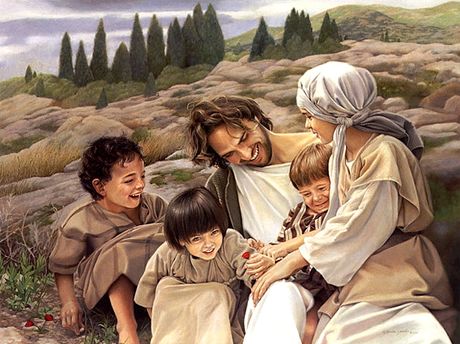 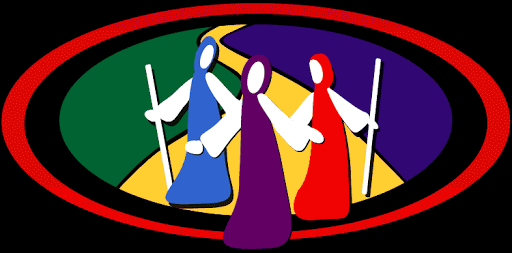 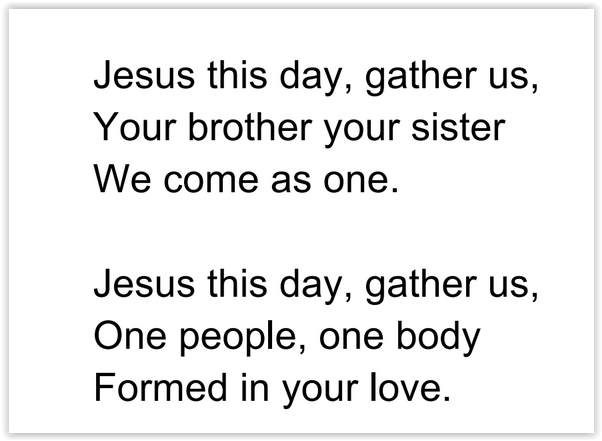 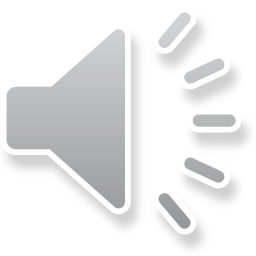 X 2
Smile
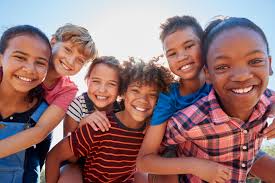 Response to opening prayers:
May its light 
help us to remember 
that you are here with us.
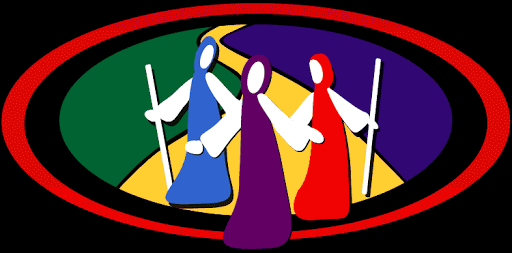 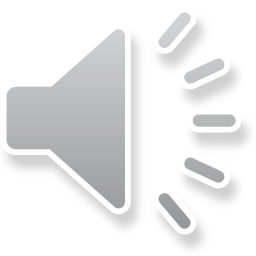 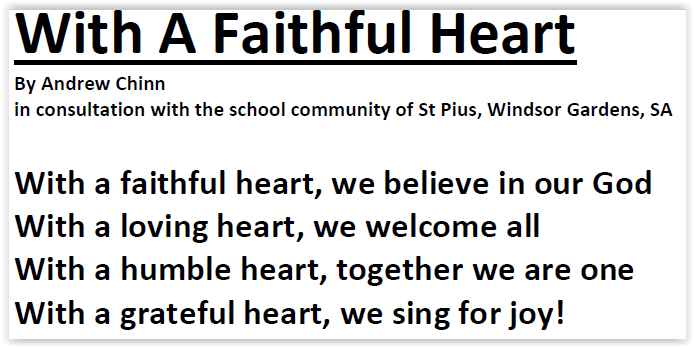 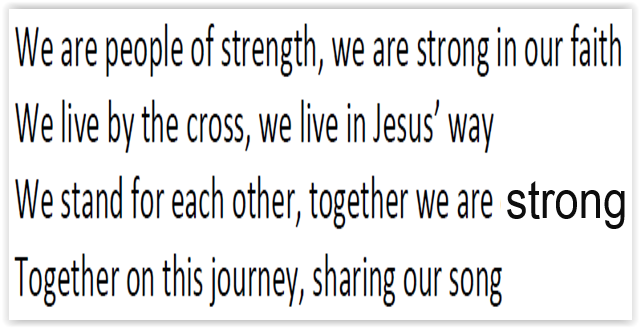 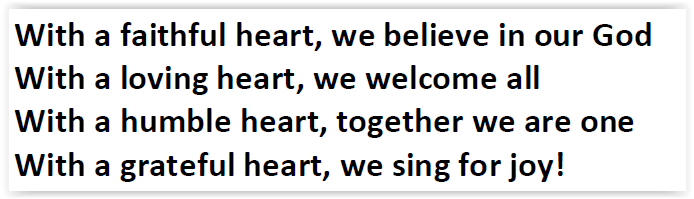 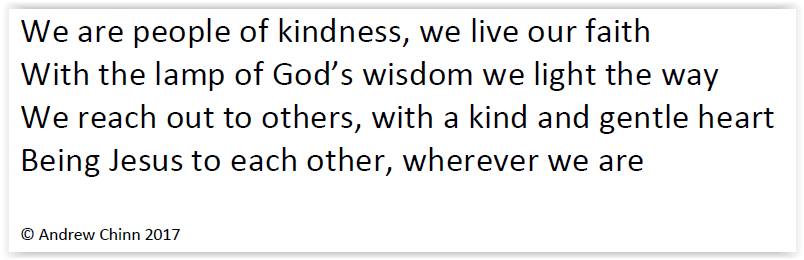 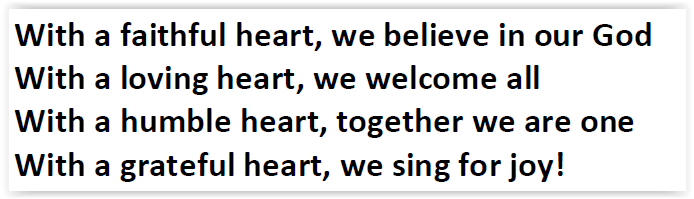 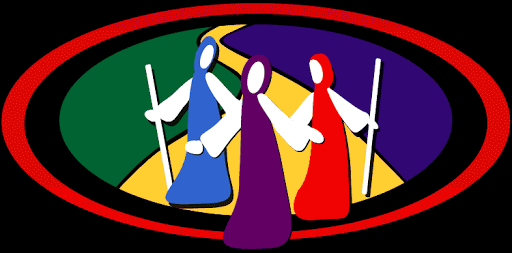 Ka waiata ki a MariaHine i whakaaeWhakameatia maiTe whare tangata
Hine purotuHine ngākauHine rangimārie
Ko te whaeaKo te whaeaO te ao
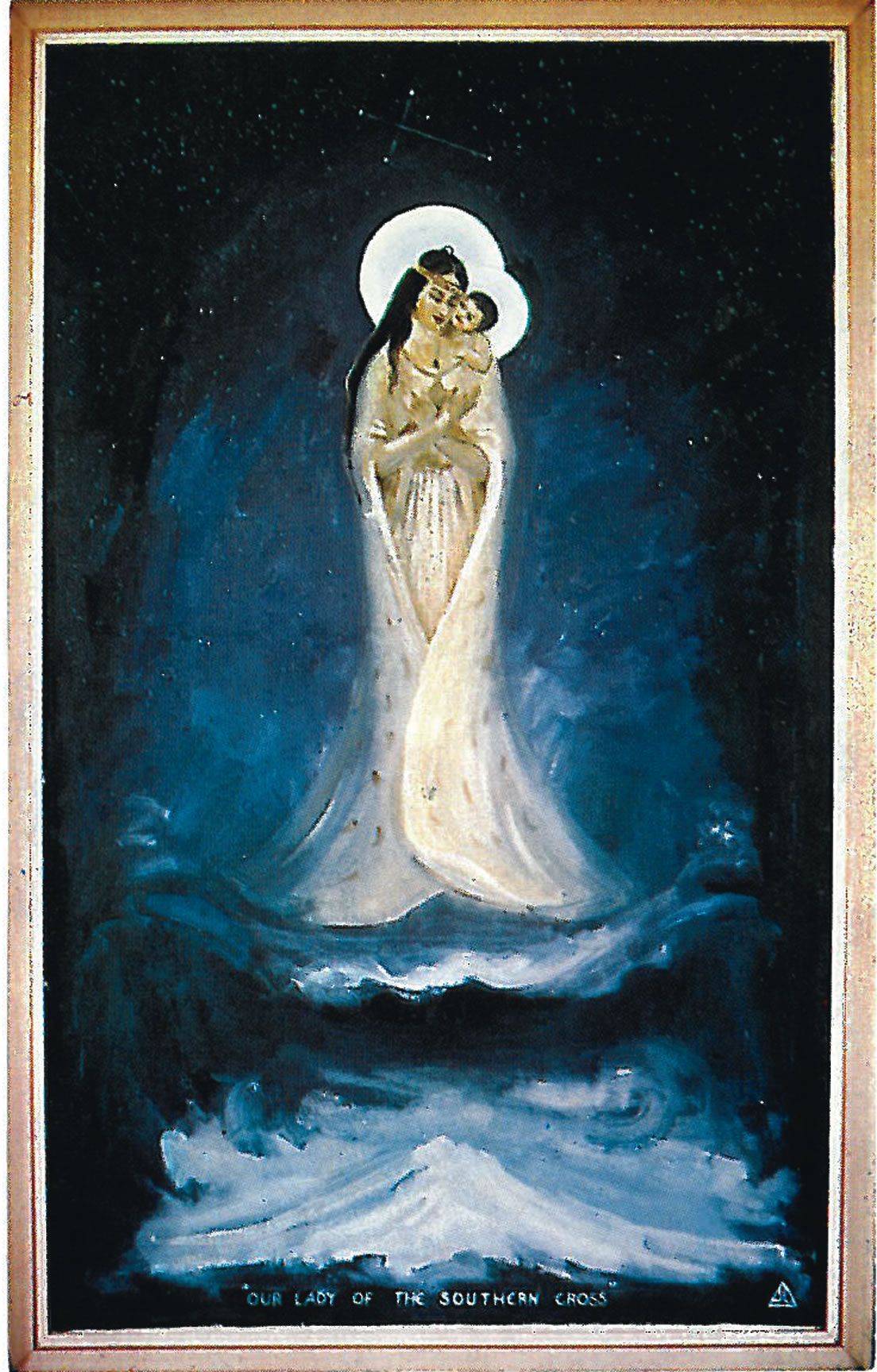 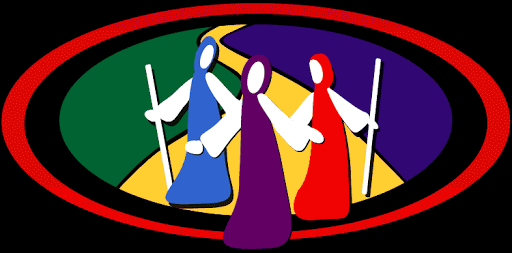